SIAFE-PI SEFAZPiauí
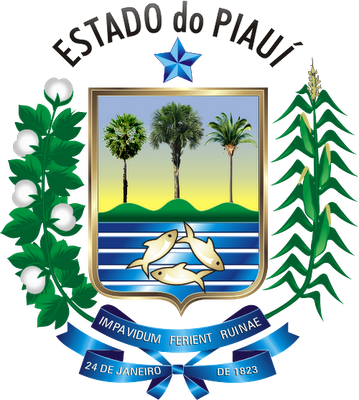 MELHORIAS DO NOVO SISTEMA SIAFE-PI
Em 30 de abril de 2015, foi designada comissão para análise da proposta técnica do novo sistema Integrado de Planejamento, Orçamento, Administração Financeira e Contabilidade do Estado do Piauí
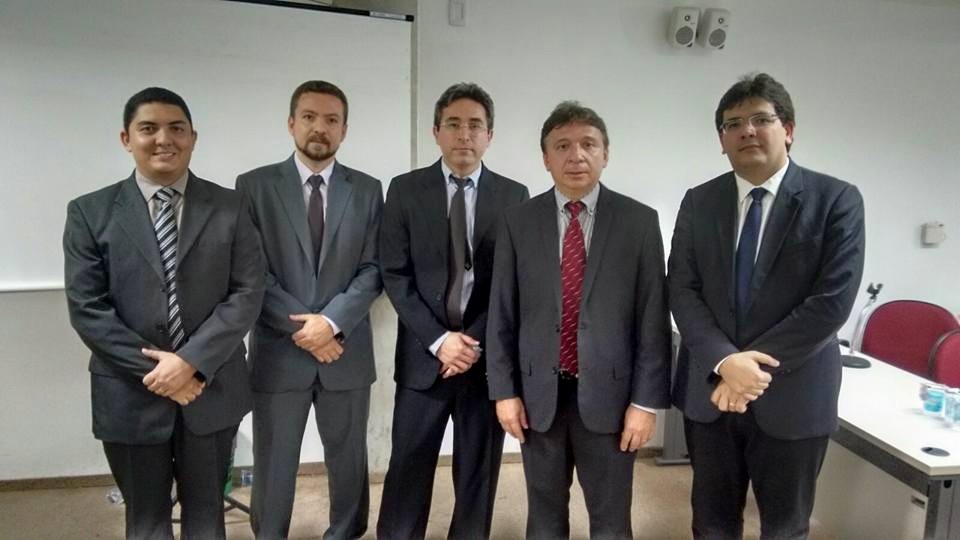 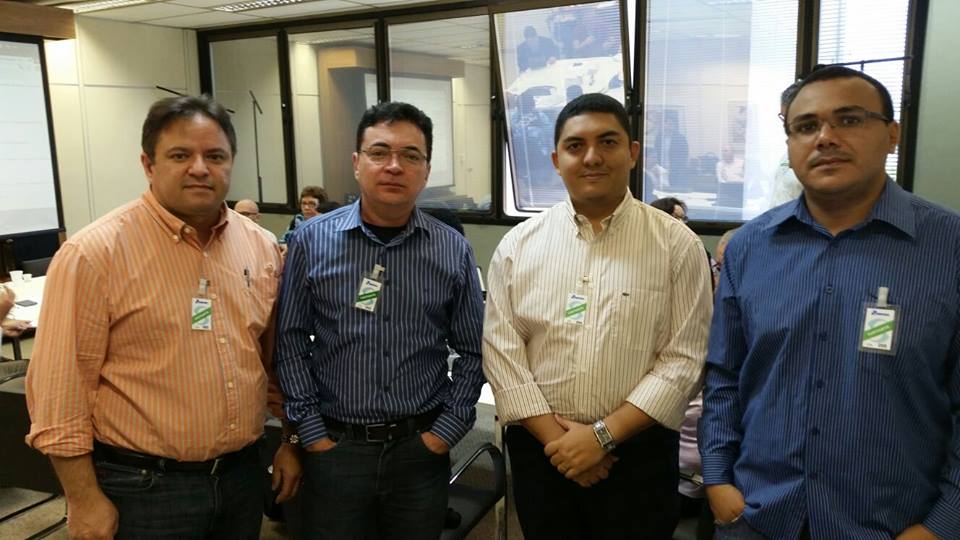 MELHORIAS DO NOVO SISTEMA SIAFE-PI
Foram avaliadas as seguintes empresas:

Accenture do Brasil Ltda;
BBKO Consulting;
Cast Informática S.A.;
Everis Spain S.L.U.;
E&L Produções de Software;
Indra Brasil Soluções e Serviços;
Logus Sistemas de Gestão Pública;
NT Consult Tecnologia e Consultoria;
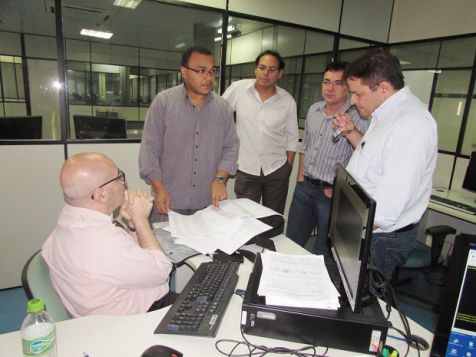 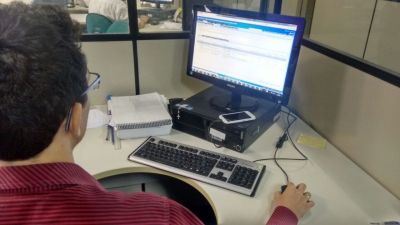 MELHORIAS DO NOVO SISTEMA SIAFE-PI
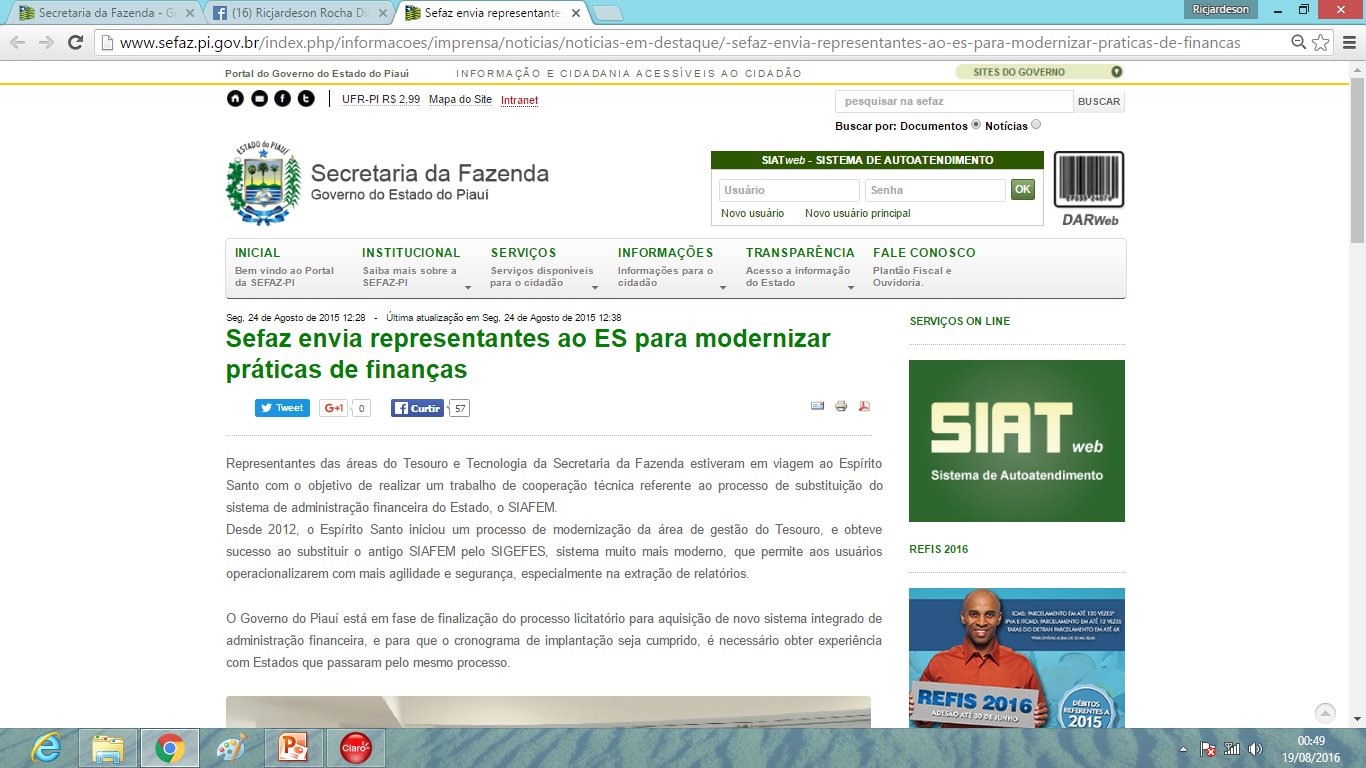 MELHORIAS DO NOVO SISTEMA SIAFE-PI
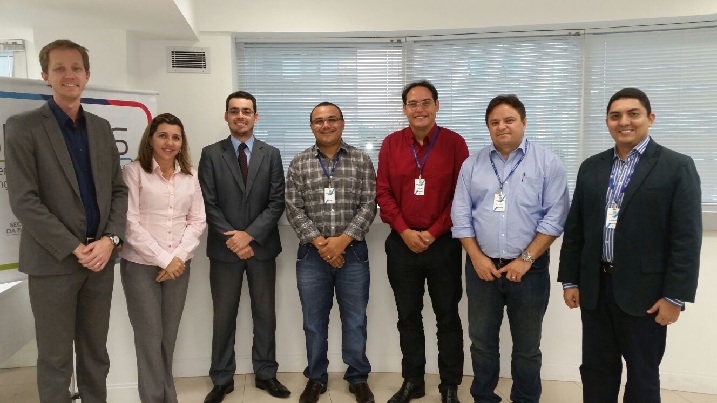 MELHORIAS DO NOVO SISTEMA SIAFE-PI
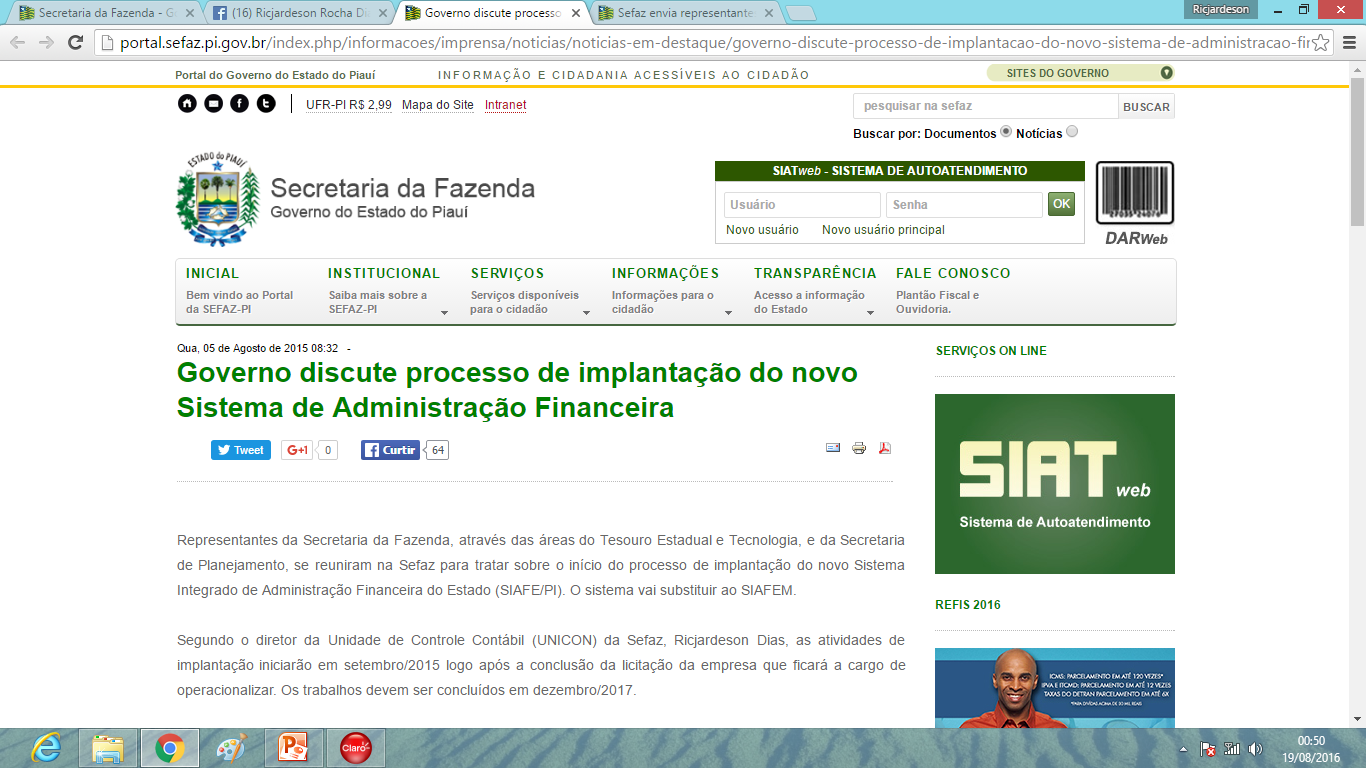 MELHORIAS DO NOVO SISTEMA SIAFE-PI
Empresa Vencedora: 
Logus Sistemas de Gestão Pública

Valor: 
R$ 9,3 milhões

Fonte de recursos:
Operação de Crédito com o BID

Data da contratação:
Contrato nº 43 de 30/09/2015
MELHORIAS DO NOVO SISTEMA SIAFE-PI
Módulos Contratados: 
1.Planejamento e Orçamento;
2.Execução Financeira e Contábil.

Abrangência: 
Todos os Poderes no âmbito Estadual

Cronograma de Implantação:
Setembro/2015 até Dezembro/2017

Propriedade dos Fontes:
Governo do Estado do Piauí
MELHORIAS DO NOVO SISTEMA SIAFE-PI
Nome do Sistema:
Sistema Integrado de Administração Financeira do Estado do Piauí- SIAFE-PI

Ferramenta de gestão do projeto: 
JIRA

Ferramenta extrator de dados:
FLEXVISION
MELHORIAS DO NOVO SISTEMA SIAFE-PI
MELHORIAS DO NOVO SISTEMA SIAFE-PI
UNICON – CONTABILIDADE CENTRAL DO ESTADO
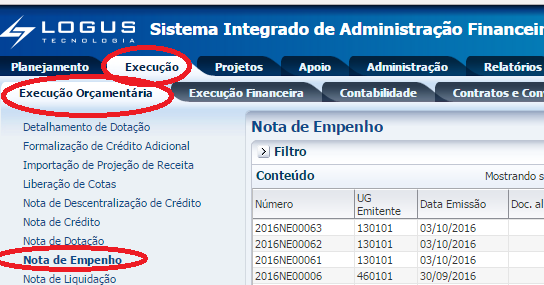 MELHORIAS DO NOVO SISTEMA SIAFE-PI
A implantação do sistema iniciou em Setembro 2015 e encerrará em Dezembro 2016, para entrar em produção em Janeiro/2017. 

O Siafe-PI está dividido em dois ambientes: o primeiro é de Configuração e o segundo é de Produção.
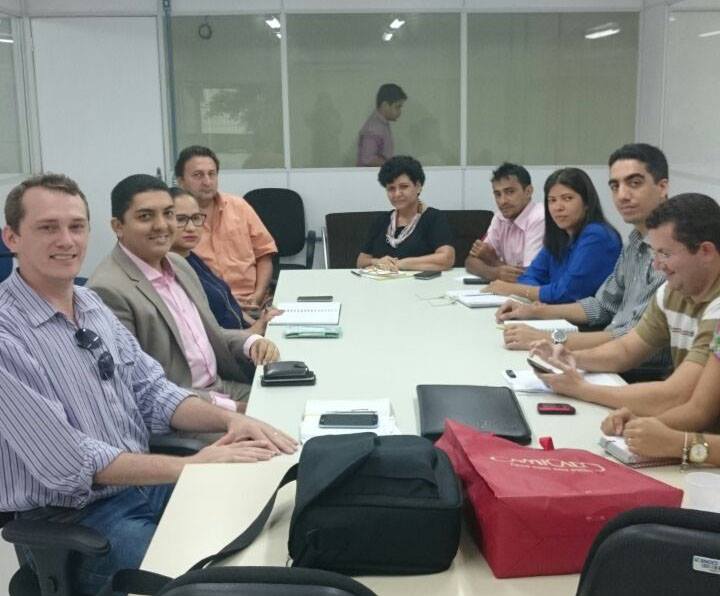 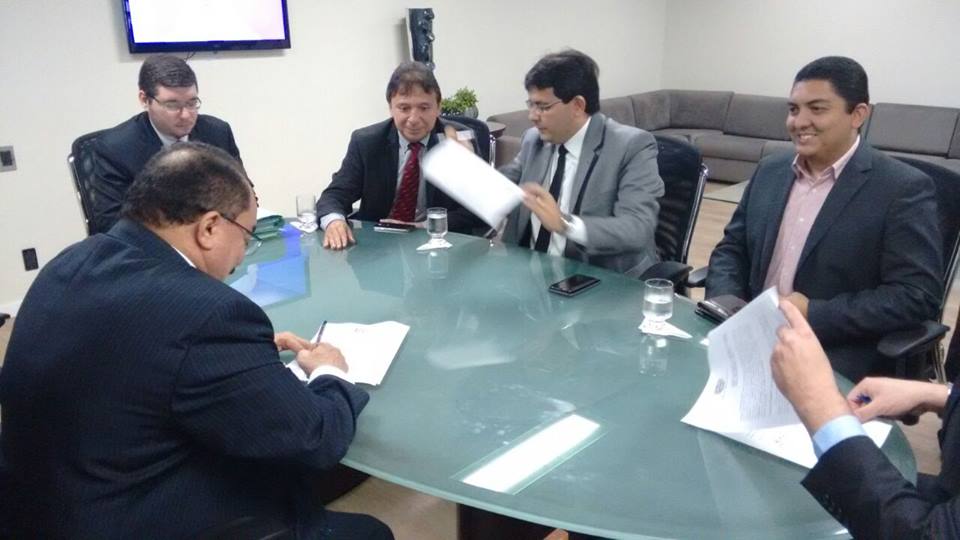 MELHORIAS DO NOVO SISTEMA SIAFE-PI
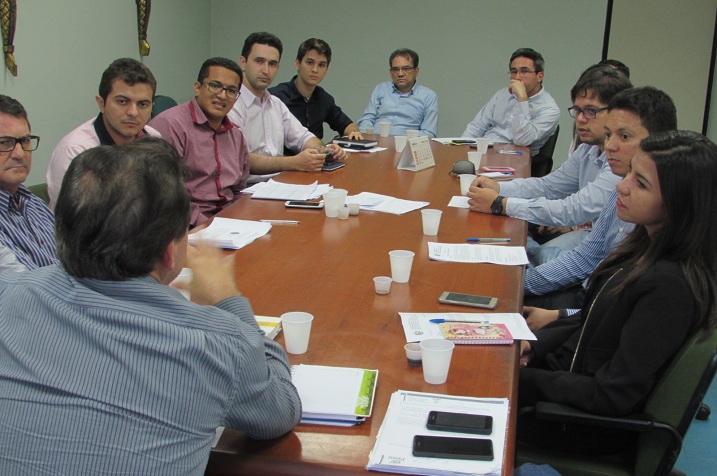 MELHORIAS DO NOVO SISTEMA SIAFE-PI
O contrato com a LOGUS prevê integração com mais quatro sistemas da gestão estadual:

1. Portal da Transparência;
2. Arrecadação Tributária;
3. Folha de Pagamento;
4. Patrimônio.
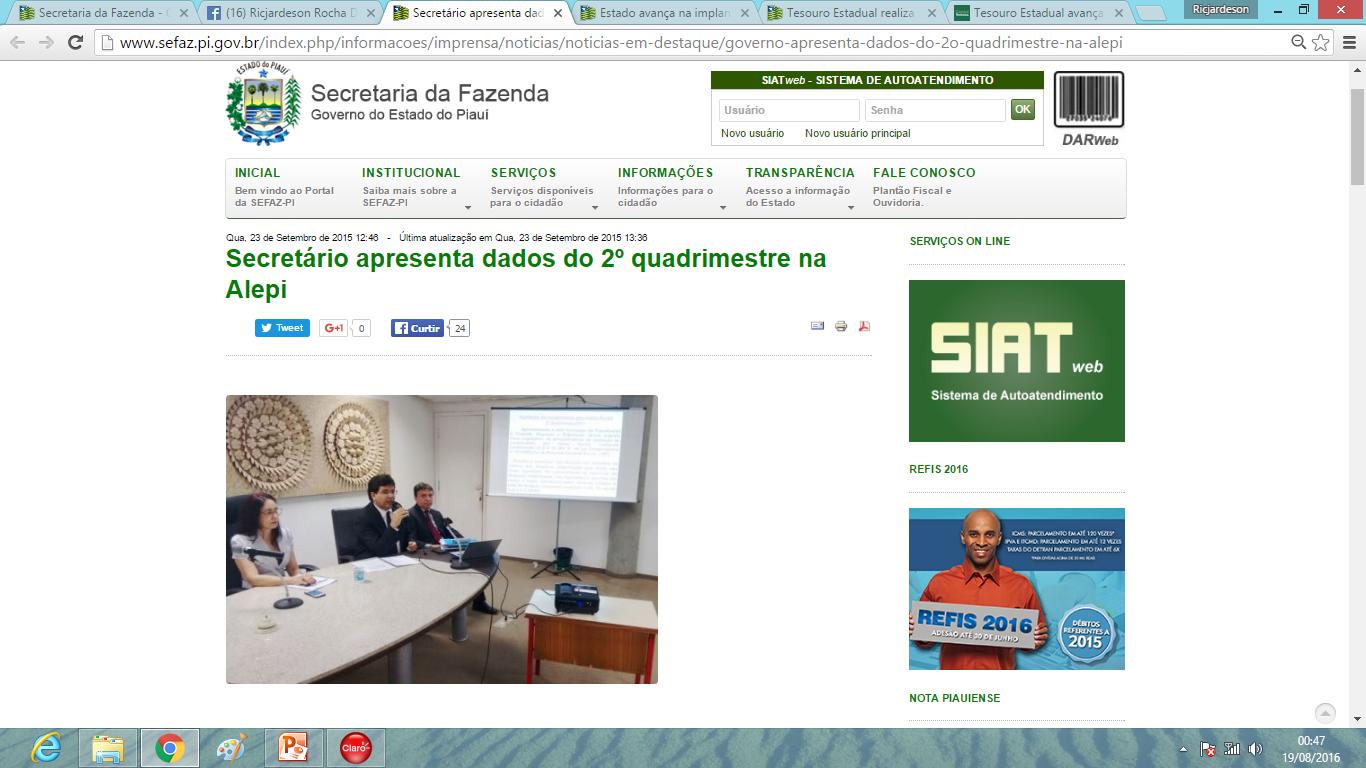 MELHORIAS DO NOVO SISTEMA SIAFE-PI
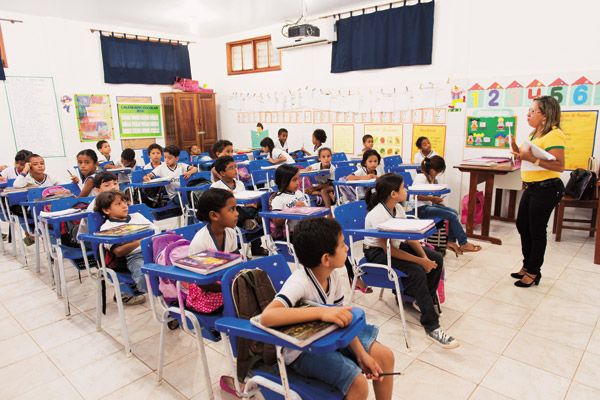 O SIAFE-PI será implantado no contexto econômico de crise, e proporcionará avanços no monitoramento da Qualidade do Gasto Público, para a otimizar a aplicação dos recursos arrecadados.
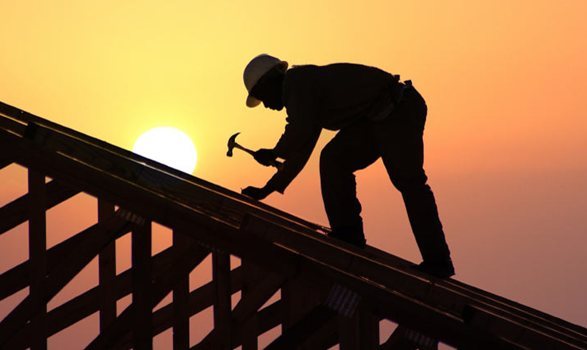 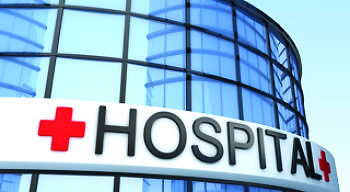 OBRIGADO!
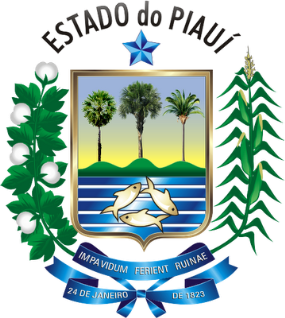 Governo do Estado do Piauí
Secretaria Estadual da Fazenda
Superintendência do Tesouro do Estado
Unidade de Controle Contábil